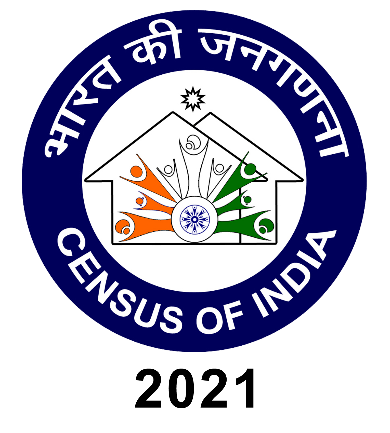 Effects of the Covid-19 pandemic on data analysis and comparability overtime
United Nations Expert Group Meeting on the impact of Covid-19 Pandemic on Conducting Population and Housing Censuses and on Census Data Quality Concerns
9-12 February 2021
Office of Registrar General & Census Commissioner, India
1
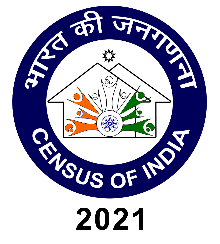 Outlines
Introduction
Legacy
Vastness
Calendar
National Population Register
Methodology
Data collection using Technology
Training
Houselisting Questions
Population Enumeration Questions
Effects of the Covid-19 pandemic on Census Results
Comparability with other Data Sources
Major Challenges for comparison
2
Census of India 2021
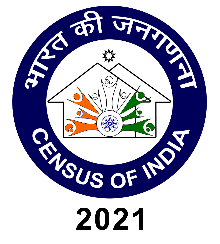 Census of India – Introduction
Only source of primary data at village, town and ward level
Biggest source of comprehensive data on:
Housing Condition; Amenities & Assets 
Demography
Scheduled Castes and Scheduled Tribes
Urbanization
Literacy & Education
Language, Religion & Migration
Economic Activity
Fertility
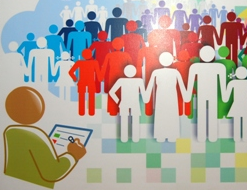 3
Census of India 2021
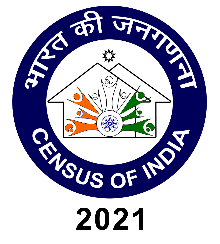 Census of India – The Legacy
First non-synchronous Census conducted in 1865-1872
First synchronous Census conducted in 1881 (throughout the Country)
Next census in 2021 (16th in the series and 8th since Independence)
Census is conducted under Census Act 1948 and Census Rules, 1990
Utility : Delimitation/Reservation of Constituencies -  Parliamentary/Assembly/ Panchayats and other Local Bodies
4
Census of India 2021
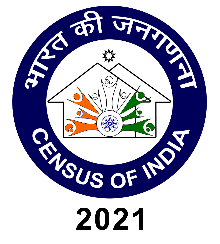 Census 2021 - Vastness
States/UTs : 36
Districts : 734 
Census Charges : 18,000*
Villages : 6.5 lakhs*
Towns/Cities : 8,000*
Enumeration Blocks : 25 lakhs*
Enumerators & Supervisors : 31 lakhs*
Questionnaires : 16 languages
Instruction manuals : 18 languages
* Approximate numbers
5
Census of India 2021
Census of India  – Calendar
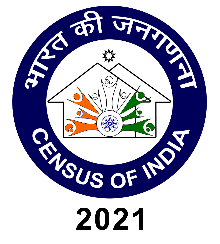 Phase-1: Houselisting & Housing Census (HLO) and updation of National Population Register (NPR)
April to September 2020 ( a period of 45 days as chosen by the State Govt.)
30 days for HLO and 15 days for updation of NPR
Postponed due to outbreak of COVID-19 pandemic

Phase-2: Population Enumeration (PE)
9th to 28th February 2021
1st to 5th March 2021 (Revisional Round)

Data Dissemination 
Provisional population – within 3 weeks
HLO data – 6 to 8 months
PE data -  Village-wise primary data – within 1 year
Other PE data and Finalization of NPR data – within 2 years
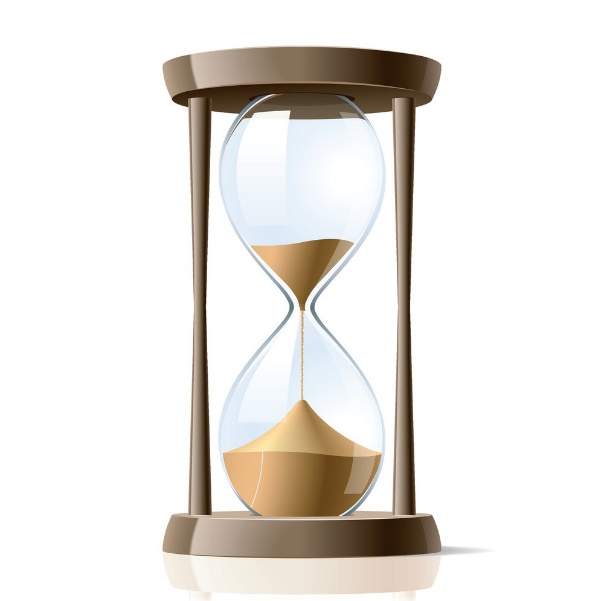 6
6
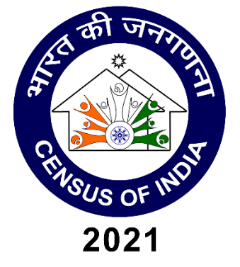 National Population Register (NPR) updation
NPR was first prepared in 2010 alongwith first phase of Census 2011
A few fields of NPR 2010 were updated  and Mobile, Aadhaar and Ration Card number were collected during 2015 NPR updation exercise
Now it has been decided to update NPR with Houselisting and Housing Census 
By linking NPR with registration of birth and death, real time population register will be available leading to register based census in future
7
7
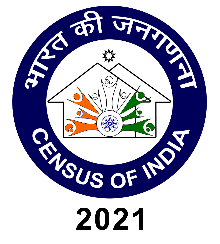 Methodology
Digital data collection
Mobile App 
Self Enumeration 
Enumerators to use their own device
Management & monitoring through Census web portal (CMMS)
Minimum descriptive entries through coded responses
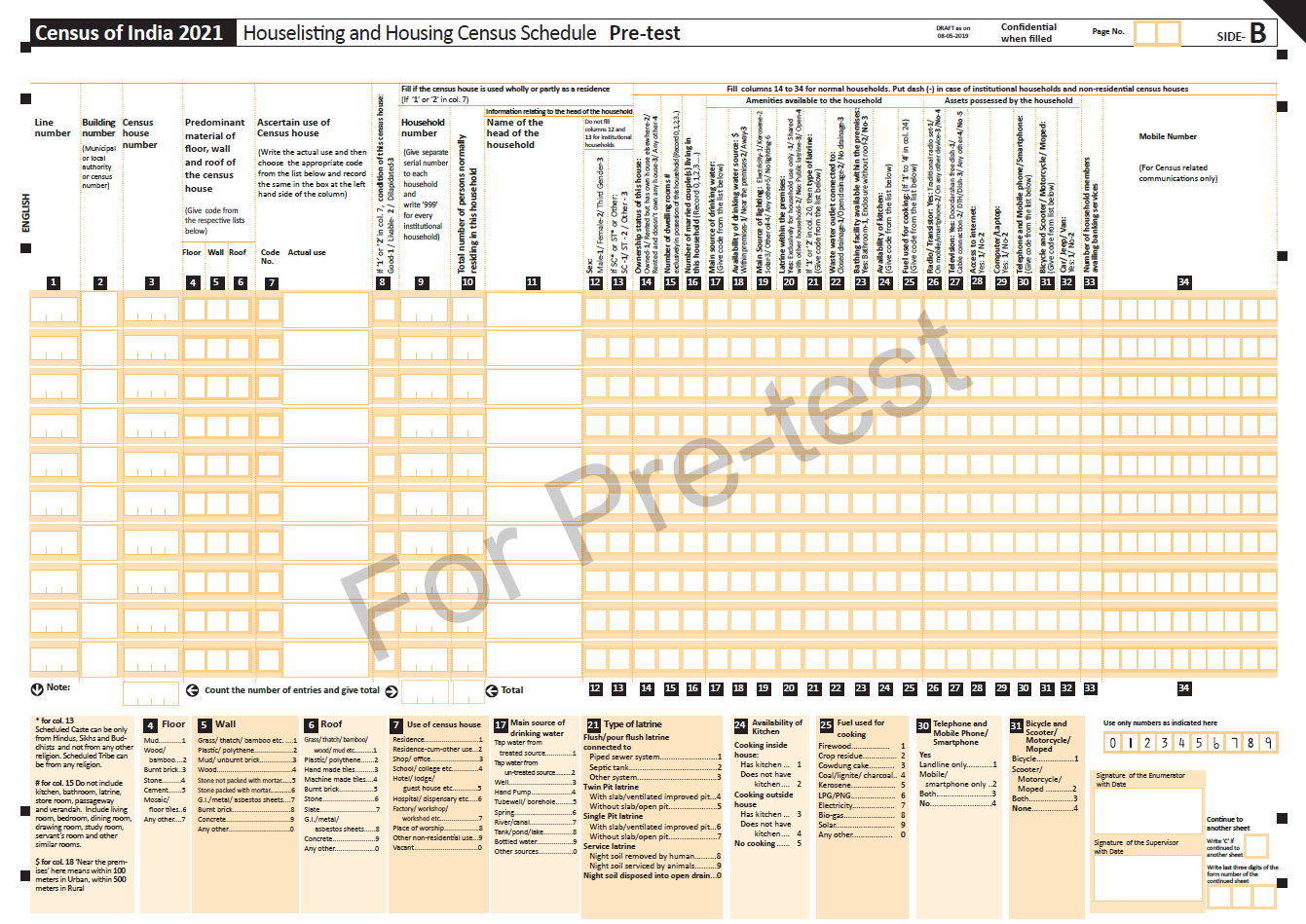 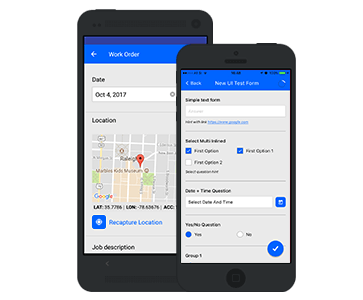 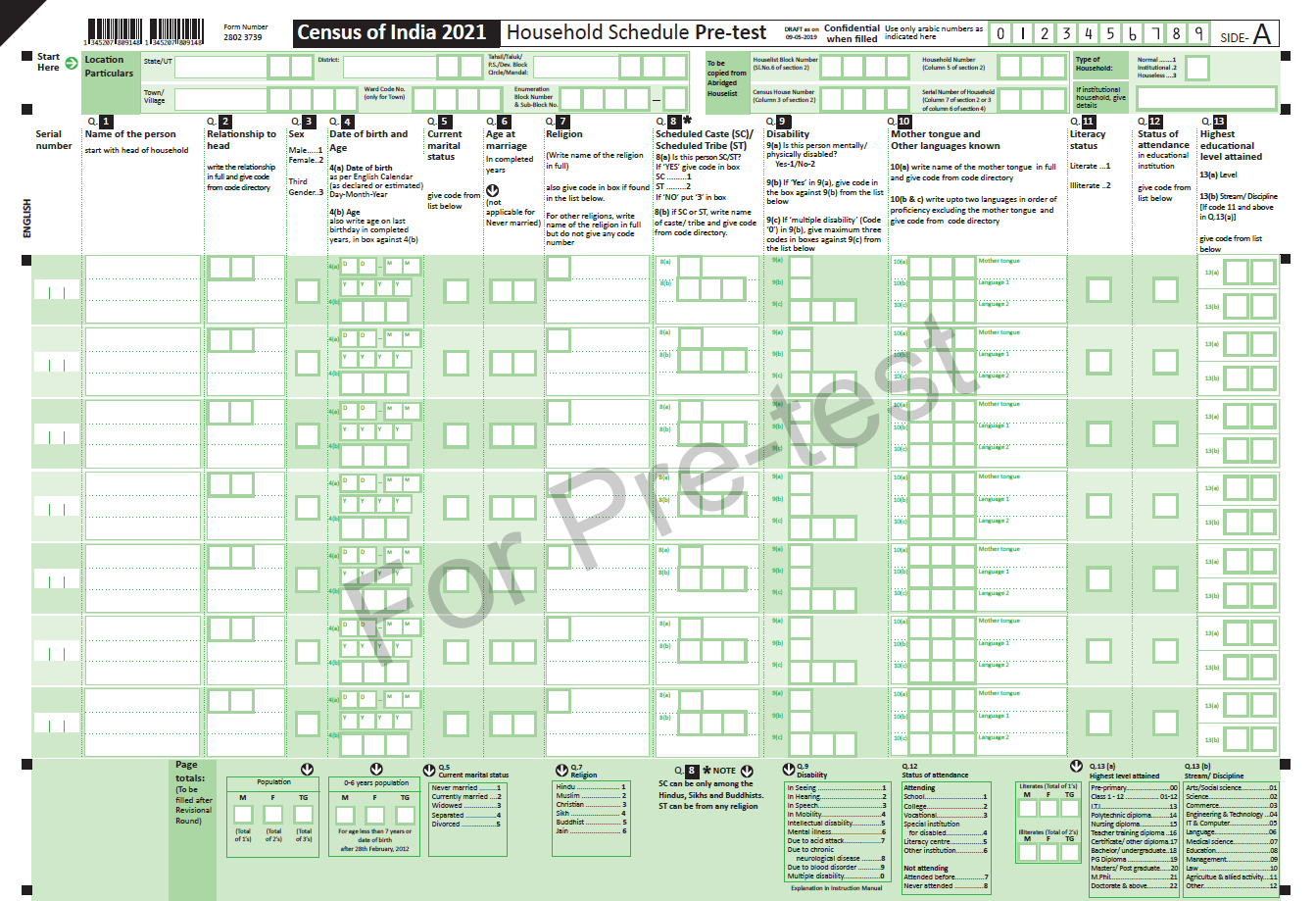 or
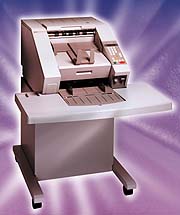 ORGI 
Scanning Centre
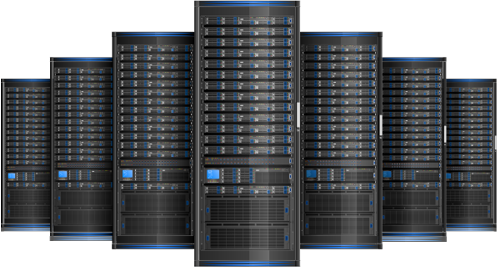 ORGI Server
8
8
Data Collection Using Technology
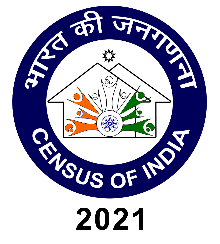 Mobile App for Data Collection
Mobile Apps and Web applications developed:
Houselisting and Housing Census OFFLINE Mobile App
Mobile app for Geo tagging of Enumeration Blocks
Self-Enumeration web application for updation of NPR
National Population Register OFFLINE Mobile App
Population Enumeration OFFLINE Mobile App powered with code-directories for descriptive entries
Self-Enumeration web application for Population Enumeration
 Apps in 16 languages in which Census is conducted.
Internet availability required for registration of enumerator and uploading of data only.
9
9
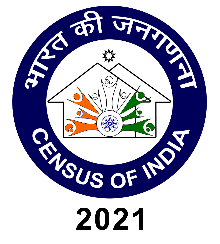 Training
Three tier structure of trainers to train 33,00,000 
     enumerators and supervisors 

Out of the 90 National Trainers 60 from ORGI 
     and 30 from faculty of State Administrative
     Training Institutes (ATIs)

Master Trainers  will be mostly from States  and 
      some from Directorates of Census Operations

All the 43,000 Field Trainers will be from States/UTs
10
Census of India 2021
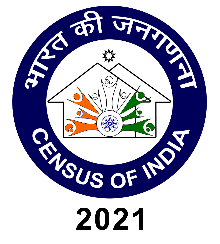 Houselisting Questions 2021
11
Census of India 2021
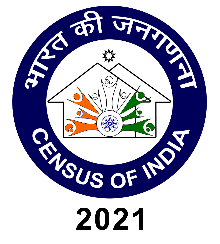 Population Enumeration Questions 2021
12
Census of India 2021
Effects of the Covid-19 pandemic on Census Results
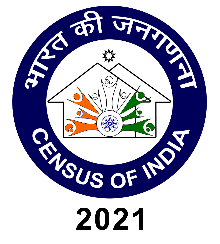 The pandemic may effect following Census Measures:
Migration
Workers
Fertility
Population attending educational institutions
Rural-Urban distribution of population
Distance to travel place
Access to internet
Ownership status

This effect may vary depending on the actual year in which Census takes place.
13
Comparability with other Data Sources
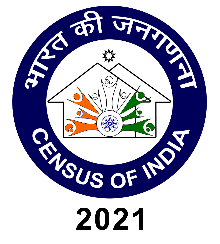 14
14
Major Challenges for comparison of Census data with other data sources
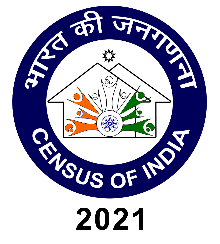 Difference in Concepts and Definition
Methodology for data Collection 
Time gap between two data sources
15
15
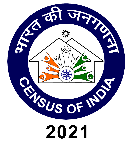 Thank You
http://www.censusindia.gov.in
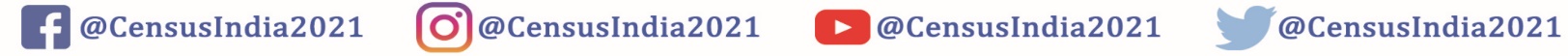 16